HASTA GÜVENLİĞİ VE MAHREMİYETİ
BURSA İL SAĞLIK MÜDÜRLÜĞÜ 
ESH KALİTE YÖNETİMİ
HASTA MAHREMİYETİ
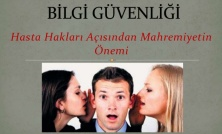 HASTA MAHREMİYETİ
Hasta mahremiyeti, 
Hastalara ait gizlilik, gizli olma durumunu ifade eder. Hastaların mahrem alanlarına girme gücü tedavi ile birebir ilgilenen hekim ve sağlık çalışanlarındadır.          

Hekimler ve sağlık çalışanları hastaların kimse tarafından bilinmeyen hatta hastanın kendisinin bile bilmediği sırlarına erişmektedir. Bu nedenle mahremiyete saygı gösterilmesi esastır.
HASTA MAHREMİYETİ
AMAÇ : ESH birimlerinin hizmet verdiği tüm hastaların muayene, tetkik, bakım ve tedavi gibi hizmet süreçlerinde hasta mahremiyetinin korunmasını  sağlamaktır
HASTA MAHREMİYETİ
Hasta mahremiyeti Hasta Haklarının en temel konusunu teşkil etmektedir. Hasta Hakları Yönetmeliğinin 21.maddesinde yer alan ‘Hastanın mahremiyetine saygı gösterilmesi esastır, hasta mahremiyetinin korunmasını açıkça talepte edebilir.’ ibaresi yer almaktadır
HASTA MAHREMİYETİ
Görüyoruz ki gerek özel hayatın mahremiyeti gerekse de hasta mahremiyeti hukuki anlamda teminat altına alınmıştır. Dolayısı ile yasal düzenlemeler  sağlık personeline hasta mahremiyetini koruma zorunluluğu getirmektedir.
   Aslında her ne kadar yasal düzenleme ile teminat altına alınmış olsa da hastaların mahremiyetine saygılı olmak etik, ahlaki ve bazen toplumsal sorumluluk olarak karşımıza çıkmakta, hatta toplumsal bilinç yaratmayı  da zorunlu hale getirmektedir.
HASTA MAHREMİYETİ
Hasta Hakları Yönetmeliğine Göre;
Hastanın sağlık durumu ile ilgili tıbbi girişim ve değerlendirmelerin gizli bir şekilde yürütülmesini,
Muayene, teşhis ve tedavinin makul bir gizlilik ortamında gerçekleştirilmesini,
Tıbben sakınca olmayan hallerde yanında bir yakınının bulunmasına izin verilmesini,
Tedavisi ile direk ilgili olmayan kimselerin tıbbi müdahale sırasında bulunmamasını,
HASTA MAHREMİYETİ
Hasta Hakları Yönetmeliğine Göre;
Hastalığın mahiyeti gerektirmedikçe  hastanın şahsi ve ailevi hayatına müdahale edilmemesini,
Sağlık harcamalarının kaynağının gizli tutulmasını,
Ölüm olayı bile, mahremiyetin ihlal edilmesi hakkını kimseye tanımaz.
HASTA MAHREMİYETİ
Hasta Hakları Yönetmeliğine Göre;
Eğitim verilen sağlık kuruluşlarında, hastanın tedavisi ile doğrudan ilgili olmayanların tıbbi müdahale sırasında bulunması gerekli ise önceden hastanın rızası alınır.
Hasta transferi sırasında da mahremiyete önem verilmelidir. Hastanın taşınırken üstü örtülü olmalıdır.
HASTA MAHREMİYETİ
Hasta Hakları Yönetmeliğine Göre;
Hastanın sosyo-kültürel özellikleri nedeni ile gündeme getirdiği mahremiyete ilişkin farklı algı ve beklentileri dikkate alınarak mahremiyet sağlanmalıdır.
Hastaya karışılmadan yada herhangi bir psikolojik müdahaleye maruz kalmadan hasta, kendi değerlerine sahip olabilmelidir.
HASTA MAHREMİYETİ
Hasta Hakları Yönetmeliğine Göre;
Sağlık Personelinin hasta psikolojisini bilmesi gerekir. Tedavi sürecinin bir bütün olduğu hastanın psikolojik huzurunu temin etmenin de tedavinin bir parçası olduğu unutulmamalıdır.
Sağlık personeli mahremiyete dikkat etmek için hastadan talep beklemeden gereken tedbiri almalıdır.
Tıp fakültelerinde ve sağlık liselerinde eğitim gören öğrencilere hasta mahremiyeti konusunda eğitim verilmelidir.
HASTA MAHREMİYETİ
ESH hizmeti alan bayan hastaların erkek personelden ,erkek hastaların bayan personelden çekinmesini ve utanmasını da saygı ile karşılamalı ve hastanın bu isteğine, mahremiyete dikkat ederek hasta üzeri kapatılarak gerekli işlemler yapılmalıdır.
 ESH’nde amacımız ekipte 2 personel 1 bay-1 bayan olmasıdır.
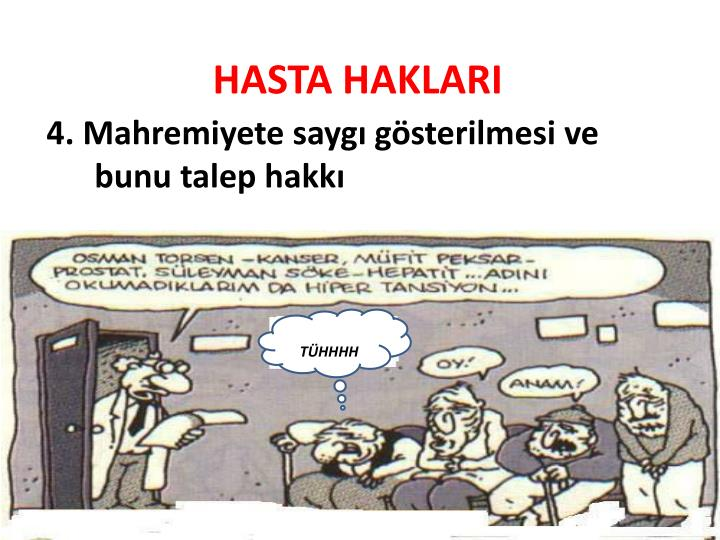 HASTA MAHREMİYETİ
HASTA MAHREMİYETİ
Bazı Durumlarda Hasta Mahremiyeti Açıklanabilir??
Hastanın kendine yada yakınlarına zarar verme durumu varsa hekim hasta yakınlarını korumak adına onlara gerekli açıklamayı yapabilir.
Hekim hasta ile ilgili teşhisini açıkladığında hasta bu bilgiden olumsuz etkilenecekse hasta yakınlarına açıklayabilir.
Şüpheli ölüm olayı ve adli vakaların bildirilmesi zorunludur.
Aile içi şiddet olayı var ise bildirim zorunludur.
HASTA MAHREMİYETİ
Kayıtsız Bilgi Mahremiyeti;
Hastanın tıbbi değerlendirmeleri gizlilik içinde yürütülmelidir. Sağlık çalışanları arasındaki tıbbi bilgi akışı sırasında gizlilik ilkesi korunarak hasta mahremiyetine özen gösterilmelidir. Bilgiler hastanın izni olmadan üçüncü kişilerle paylaşılamaz.
Hastaya hizmet veren her çalışan, Hasta ile ilgili özel bilgileri yada görev sırasında şahit olduğu bilgileri başka kurumlar veya kişilere taşımamak bakımından sorumludurlar.
HASTA MAHREMİYETİ
Tıbbi Kayıtlara Erişimde Bilgi Mahremiyeti ve Güvenliği;
Tüm ESH Birimlerinde  çalışan sağlık personelinin(şöför hariç)ESYS sistemine giriş yaptığı kullanıcı kodu ve parolası mevcuttur, şifreleri ile giriş yaparlar.
Sistemde kayıtlı olan hastaların bilgileri sadece kendilerine yetki verilen sağlık personeli tarafından görülebilir ve değişiklik yapılabilir.
Çalışanların yer değiştirmesi ve işten ayrılması durumunda bilgi güvenliği açısından personelin şifresi biran önce iptal edilir,kullanıma kapatılır.
HASTA MAHREMİYETİ
Tıbbi Kayıtlara Erişimde Bilgi Mahremiyeti ve Güvenliği;
Hasta kayıtları ve dosyalarına ilgili görevliler dışında ulaşımın engellenmesi için birim bazında önlemler alınır.
Hasta dosyasını hasta görmek isterse, Birim Sorumlu Hekiminin izni dahilinde bir görevli refakatinde görmesine izin verilebilir.
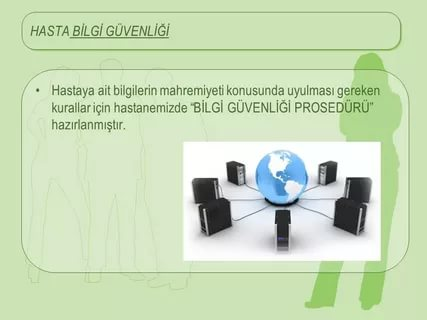 HASTA MAHREMİYETİ
Tıbbi Kayıtlara Erişimde Bilgi Mahremiyeti ve Güvenliği;
ESH Birimlerimizde Hasta Mahremiyeti konusunda Bilgi Güvenliği Talimatı hazırlanmıştır.
HASTA MAHREMİYETİ
İHLALLER  DAHA  ÇOK KAMU HASTANELERİNDE GERÇEKLEŞİYOR
Yapılan araştırmalarda mahremiyet hakkının ağırlıklı olarak Kamu Hastanelerinde ve hastanelerin acil servislerinde ihlal edildiği görülmektedir.
     Kamuya ait sağlık kurumlarında yaşanan hasta yığılımı ve her geçen gün artan yoğunluk ve hastaların bilgisizliği ve çaresizliği mahremiyet ihlallerine yeterince zemin hazırlamaktadır.
HASTA MAHREMİYETİ
PROBLEMİN TEMEL KAYNAĞI SAĞLIK SİSTEMİNDEKİ SIKINTILAR
Sağlık çalışanlarının hasta haklarını bilmemesi,
Sağlık çalışanlarının bireysel kusurlu davranışları
Çalışanlardaki yoğun iş yükü,
Çalışanların görev ve yetki dağıtımında eşitsizlik
HASTA MAHREMİYETİ
PROBLEMİN TEMEL KAYNAĞI SAĞLIK SİSTEMİNDEKİ SIKINTILAR
Çalışma koşullarında  düzensizlik ve huzursuzluk
Fiziki alt yapı eksiklikleri
Personel yetersizliği gibi birçok unsur göze çarpmaktadır.
HASTA MAHREMİYETİ
Oysa ki hastanın mahremiyetine saygı gösterilmesi Sağlık Hizmetlerinin sunumunda temel alınması gereken önemli bir değerdir.
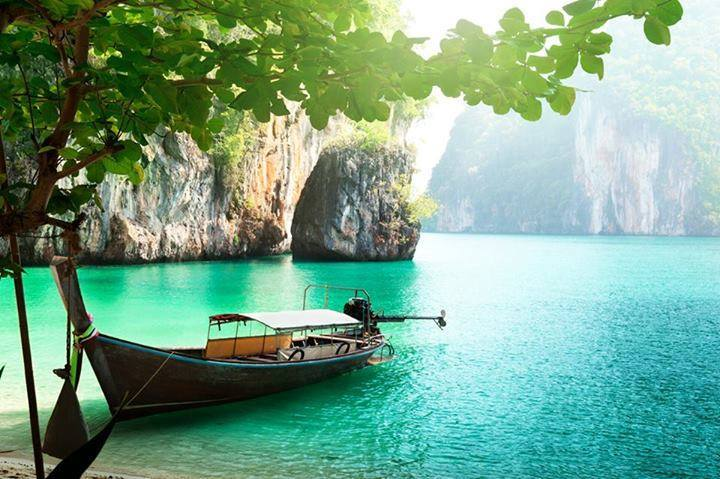 TEŞEKKÜR EDERİZ..